My   pet
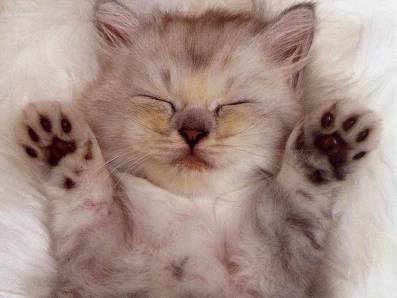 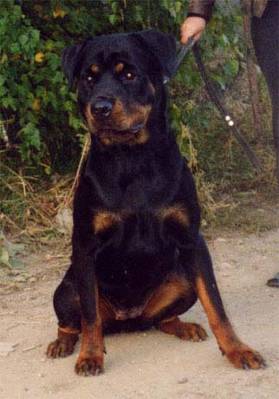 Автор: Алексеева Виктория Константиновна
Учитель английского языка
МОУ СОШ №12 г. Усолье-Сибирское Иркутской области
big         
long 
strong
sad
funny
black
little
ears          
tail 
teeth 
eyes 
face
neck
nose
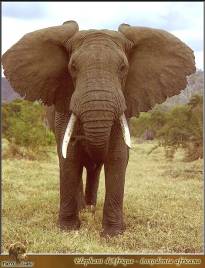 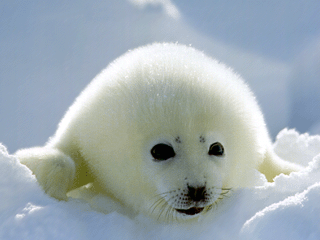 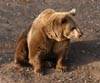 It is …
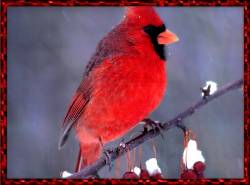 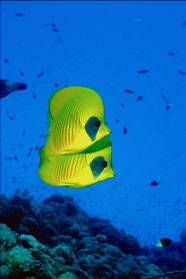 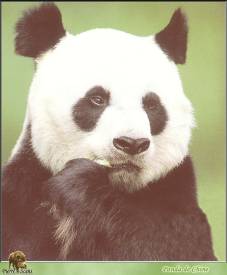 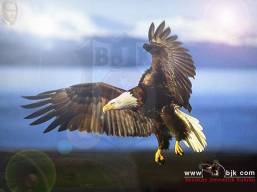 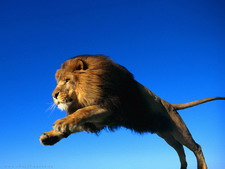 It can…
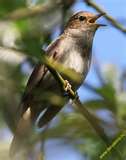 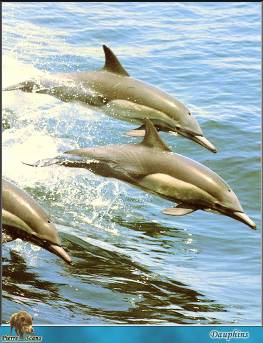 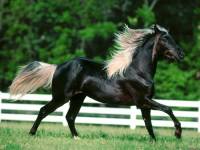 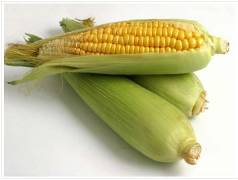 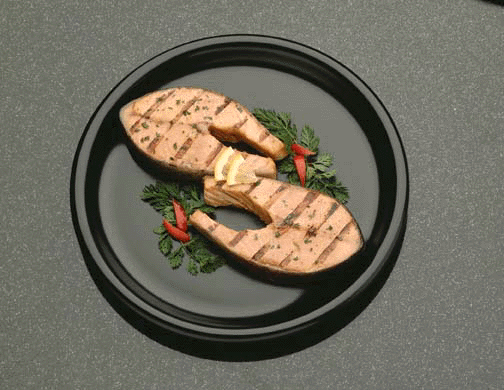 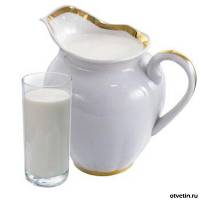 It likes…
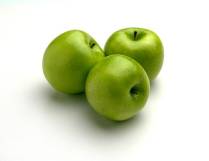 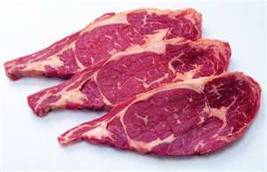 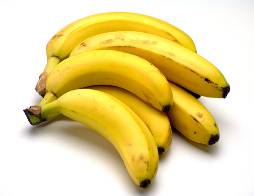 I have got a pet.
It is …( a cat/a fish/a parrot)
It is … (white/black/red)
It has …(a long tail/big eyes/a funny face)
It can … (jump/swim/fly)
I like my pet.
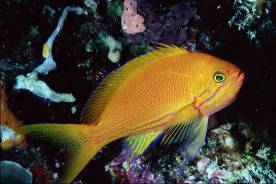 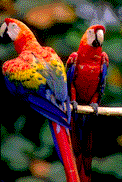 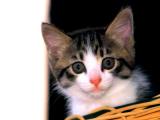 I have got a pet.
It is …( a giraffe/a crocodile/a monkey)
It is … (brown and yellow/…/…)
It has …(funny ears/a long…/a … tail)
It can … (walk/…/…)
It likes … (oranges/…/…)
I like my pet.
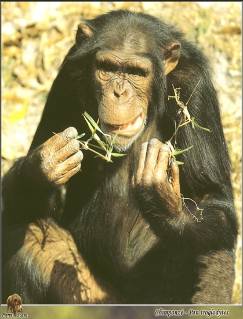 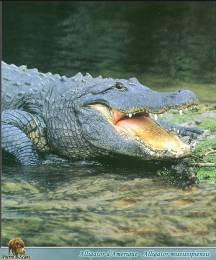 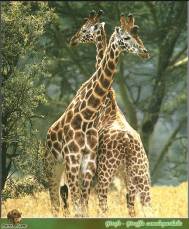 Thank you 
for your work!